Oregon eWIC ShowcaseData & ReportsProgram Integrity & Compliance
Portland, OR
March 22, 2017
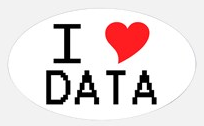 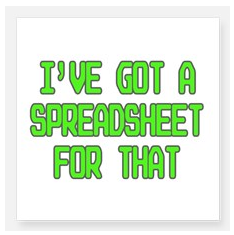 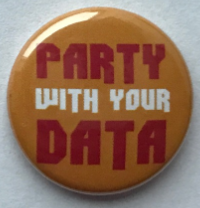 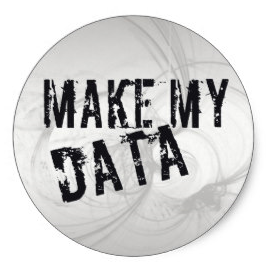 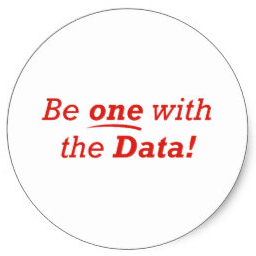 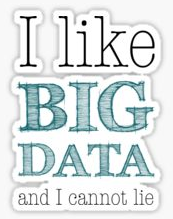 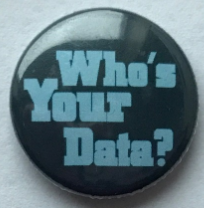 Issuance Data Sent from MIS
Household ID
Agency and Clinic
Benefit Month
Benefit Start and End Dates
Category
Subcategory
Quantities
Redemption Data from Transactions
Date and Time
Vendor Demographics, Peer Group
Category, Subcategory, Quantities Purchased
Prices, NTEs, Discounts
Card Number
Household ID
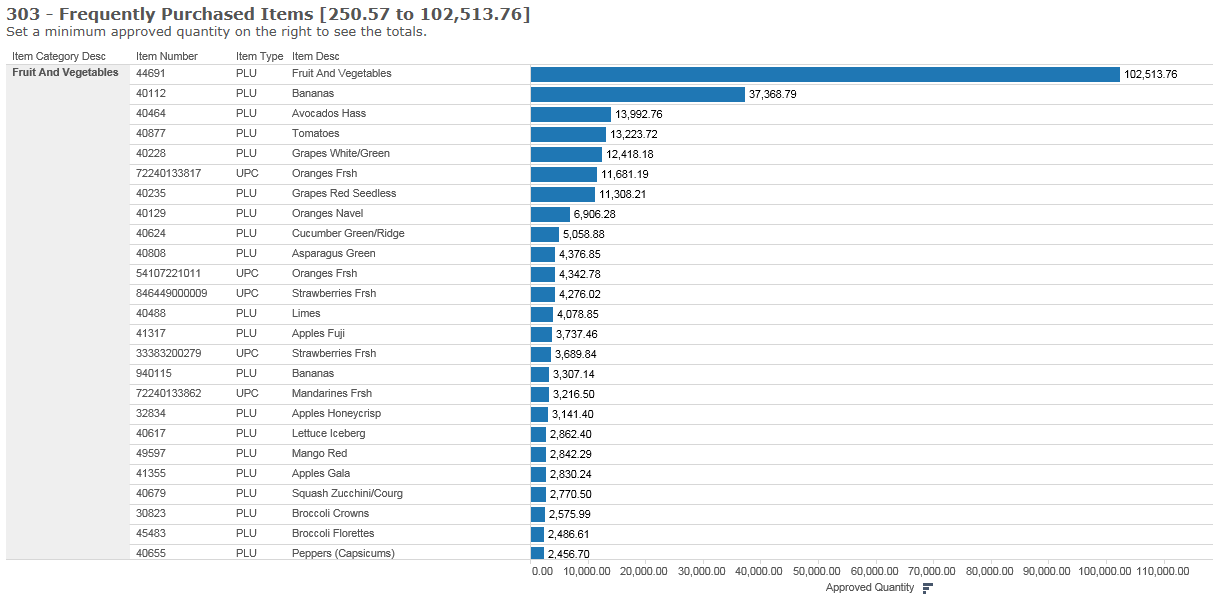 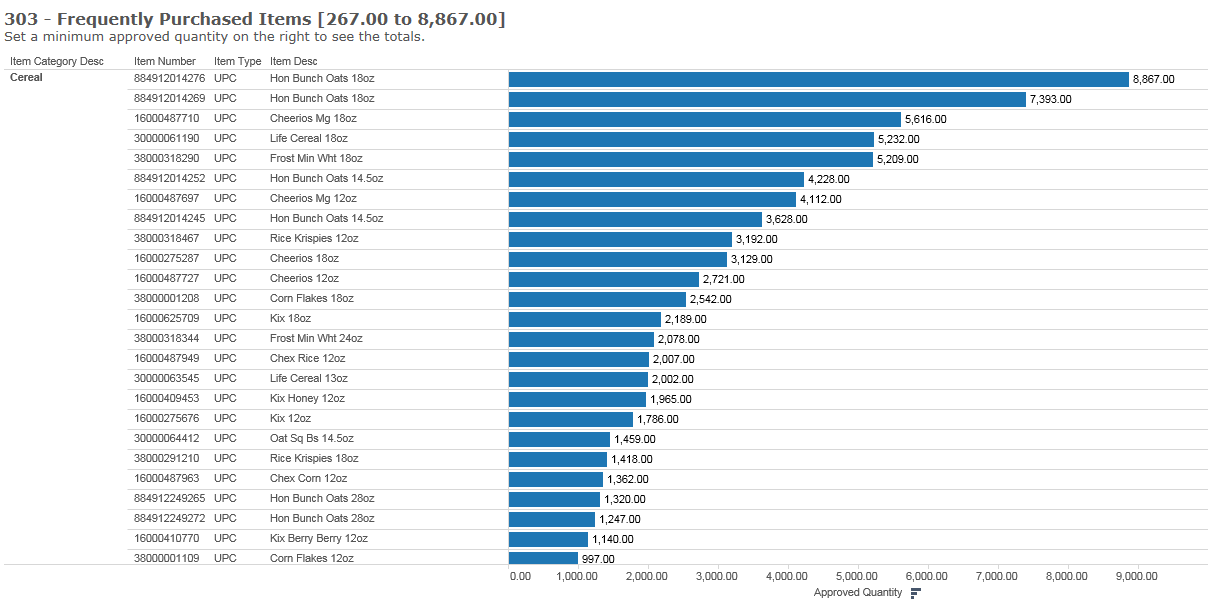 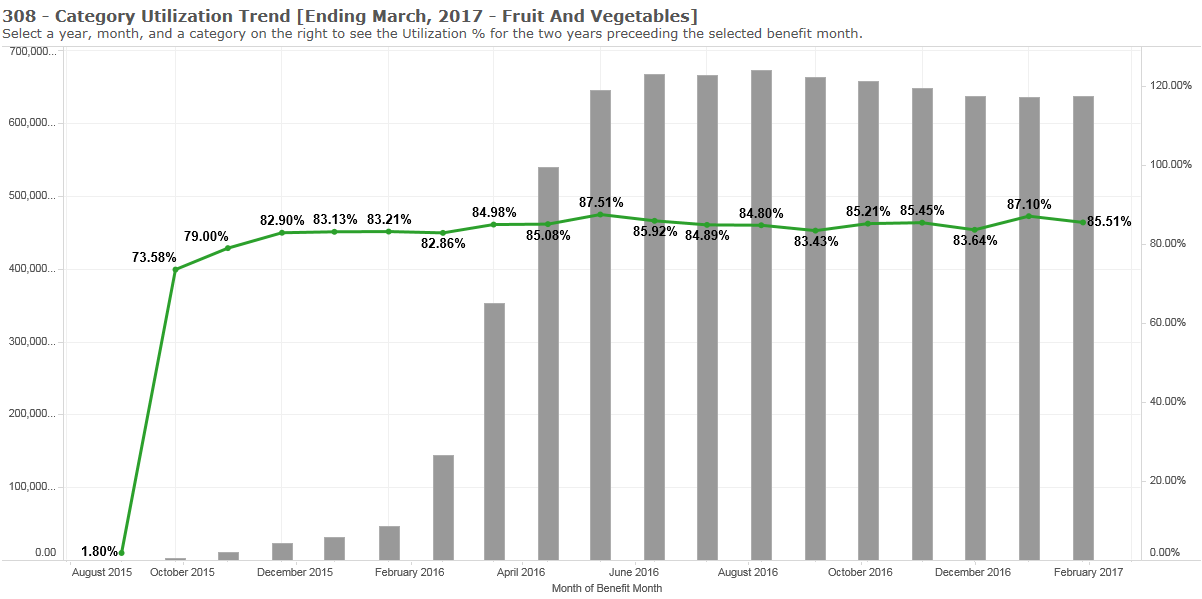 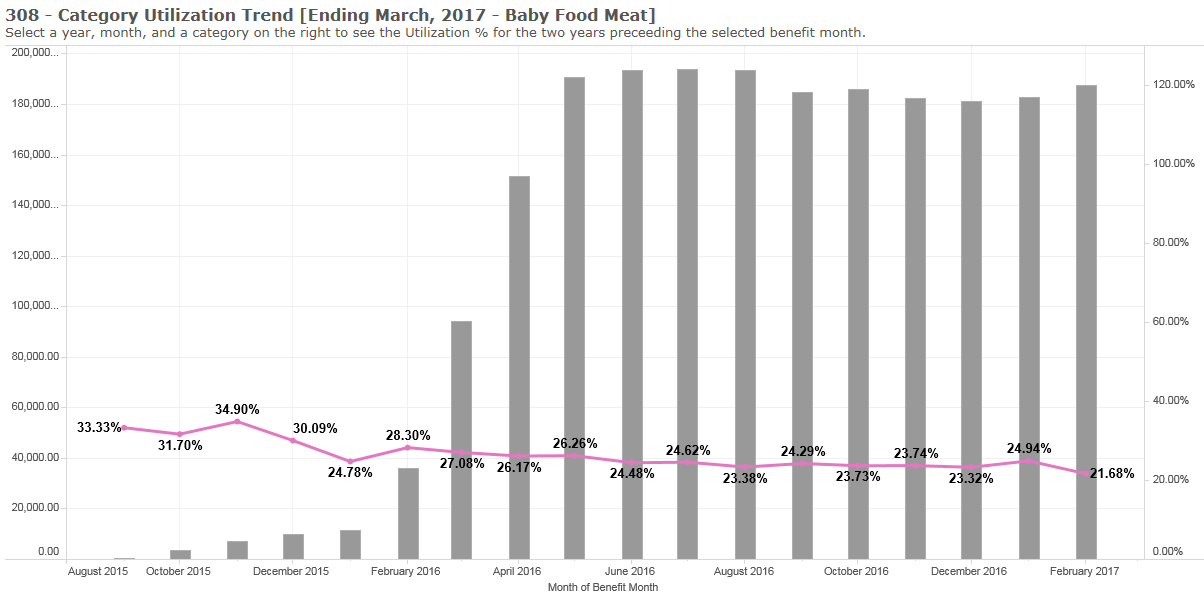 Quarterly Redemption Report
Posted on our website
Includes:
UPC
Category
Subcategory
Item short description
Item long description
Quantity purchased
Quarterly Redemption Report
Does not include fruit and vegetables 
Many stores are still just partial mapping (using the generic 4469 code)
Full mapping is ideal, where UPC-packaged fruits and vegetables are mapped to specific PLUs
PLU Mapping
Great for participants – items scan
Great for the state – detailed data
However, it prevents manufacturers with UPC-packaged fruits and vegetables from getting accurate data
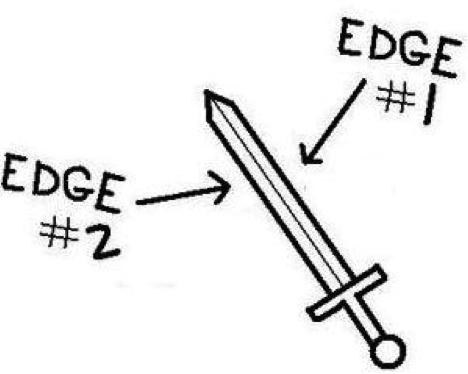 Common Ad Hoc Reports
Popular sizes purchased
Most expensive items
Issuance of specialty items (e.g, milks, formulas)
Redemptions by region, county
Troubleshooting for shoppers – which stores in county X have redemptions for product Y?
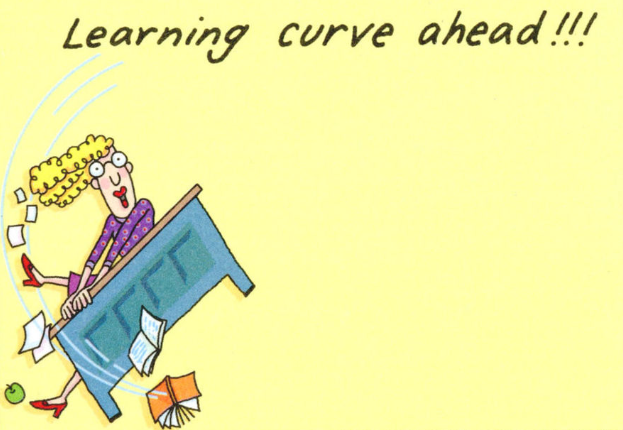 REQUESTED AMOUNT
(what the store charges for the item)
REQUESTED AMOUNT
(what the store charges for the item)

 Subtract NTE adjustment
REQUESTED AMOUNT
(what the store charges for the item)

 Subtract NTE adjustment


PAID AMOUNT
REQUESTED AMOUNT
(what the store charges for the item)

 Subtract NTE adjustment


PAID AMOUNT


 Subtract Discounts/Coupons
REQUESTED AMOUNT
(what the store charges for the item)

 Subtract NTE adjustment


PAID AMOUNT


 Subtract Discounts/Coupons


SETTLEMENT AMOUNT
eWIC Data and Program Integrity
Competitive Pricing
Complaints
High Risk Analysis
Investigations
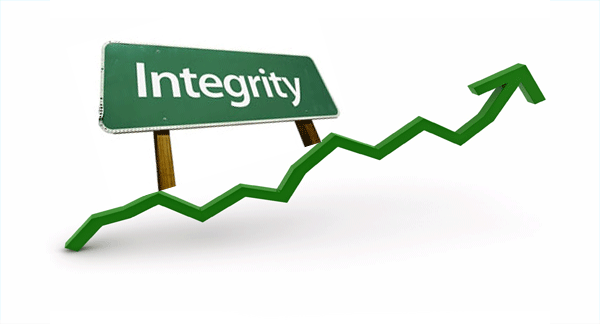 Competitive Pricing
Use eWIC data to compare store prices to peer group prices.
Market Basket:  Baby food, whole grains, cereal, cheese, eggs, bid formula, juice, low-fat milk, peanut butter, whole milk.
Monitor compliance via mid-contract assessment and routine monitorings
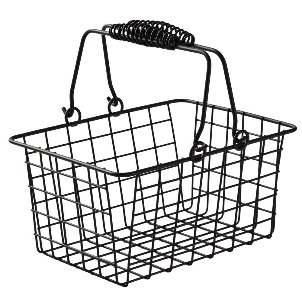 Complaints
Increase in complaints about stores not allowing certain foods.
Use eWIC data to research transactions and determine next steps.
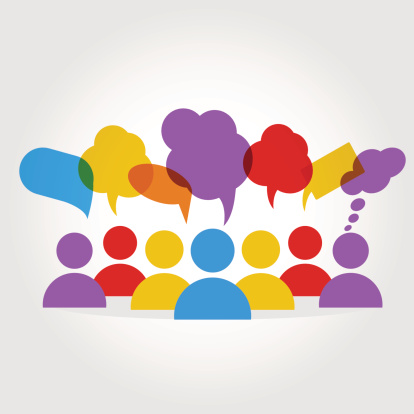 High Risk
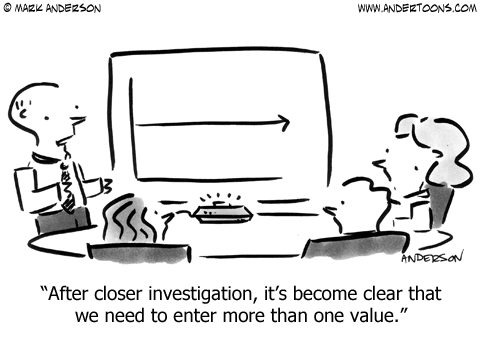 Transition until adequate volume of eWIC data
Redemption Amount:  High mean, low variance
Foods:  Category volume/mix
Transaction:  Key vs swipe, time/day
System:  Integrated vs. stand beside POS
Investigations
Transition timeline for compliance activities
Voucher vs. eWIC investigations
Learning curve and allowing time to work out bugs
Use average account balances
Faster investigation set-up & completion time
Few substitutions, explore mixed basket buys
Inventory audit accuracy
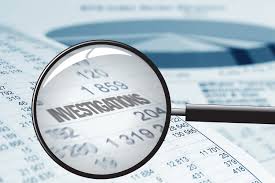 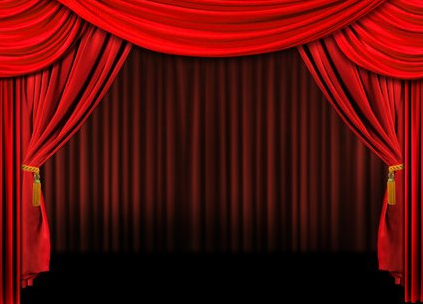 Questions?
Kim Word
eWIC Project Manager
kimberly.m.word@state.or.us
971-673-0069

Jazette Johnson
Compliance Coordinator
jazette.johnson@state.or.us
971-673-0061